CS  105
“Tour of the Black Holes of Computing!”
Computer SystemsIntroduction
Geoff Kuenning
Fall 2017
Topics:
Class Intro
Data Representation
Course Theme
Abstraction is good, but don’t forget reality!
Many CS Courses emphasize abstraction
Abstract data types
Asymptotic analysis
These abstractions have limits
Especially in the presence of bugs
Need to understand underlying implementations
Useful outcomes
Become more effective programmers
Able to find and eliminate bugs efficiently
Able to tune program performance
Prepare for later “systems” classes in CS
Compilers, Operating Systems, File Systems, Computer Architecture, Robotics, etc.
Textbooks
Randal E. Bryant and David R. O’Hallaron, 
“Computer Systems: A Programmer’s Perspective”, 3rd Edition, Prentice Hall, 2015.
Brian Kernighan and Dennis Ritchie, 
“The C Programming Language, Second Edition”, Prentice Hall, 1988
Larry Miller and Alex Quilici
The Joy of C, Wiley, 1997
Syllabus
Syllabus on Web: http://www.cs.hmc.edu/~geoff/cs105
Calendar defines due dates
Labs: cs105submit for some, others have specific directions
Notes:
Work groups
You must work in pairs on all labs
Honor-code violation to work without your partner!
Corollary: showing up late doesn’t harm only you
Handins
Check calendar for due dates
Electronic submissions only
Grading Characteristics
Lab scores tend to be high
Serious handicap if you don’t hand a lab in
Tests & quizzes typically have a wider range of scores
I.e., they’re primary determinant of your grade
…but not the ONLY one
Do your share of lab work and reading, or bomb tests
Do practice problems in book
Facilities
Assignments will use Intel computer systems
Not all machines are created alike
Performance varies (and matters sometimes in 105)
Security settings vary and can matter
Wilkes: x86/Linux specifically set up for this class
Log in on a Mac, then ssh to Wilkes
If you want fancy programs, start X11 first
Directories are cross-mounted, so you can edit on Knuth or your Mac, and Wilkes will see your  files
…or ssh into Wilkes from your dorm
All programs must run on Wilkes: we grade there
Bring lecture slides (and textbook) to labs!
CS 105 “Tour of the Black Holes of Computing”
Bits, Bytes, Integers
Topics
Representing information as bits
Bit-level manipulations
Integers
Representation, unsigned and signed
Conversion, Casting
Expanding, truncating
Addition, negation, multiplication, shifting
Representations in memory, pointers, strings
CS 105
0
1
0
1.1V
0.9V
0.2V
0.0V
Everything is bits
Each bit is 0 or 1
By encoding/interpreting sets of bits in various ways
Computers determine what to do (instructions)
… and represent and manipulate numbers, sets, strings, etc…
Why bits?  Electronic implementation
Easy to store with bistable elements
Reliably transmitted on noisy and inaccurate wires
10
11
12
13
14
15
0000
0001
0010
0011
0100
0101
0110
0111
1000
1001
1010
1011
1100
1101
1110
1111
0
0
1
1
2
2
3
3
4
4
5
5
6
6
7
7
8
8
9
9
A
B
C
D
E
F
Decimal
Binary
Hex
Encoding Byte Values
Byte = 8 bits
Binary 000000002 to 111111112
Decimal: 010 to 25510
Hexadecimal 0016 to FF16
Base 16 number representation
Use characters ‘0’ to ‘9’ and ‘A’ to ‘F’
Write FA1D37B16 in C as
0xFA1D37B
0xfa1d37b
Example Data Sizes
Boolean Algebra
Developed by George Boole in 19th century
Algebraic representation of logic
Encode “True” as 1 and “False” as 0
And
 A&B = 1 when both A=1 and B=1
Or
 A|B = 1 when either A=1 or B=1
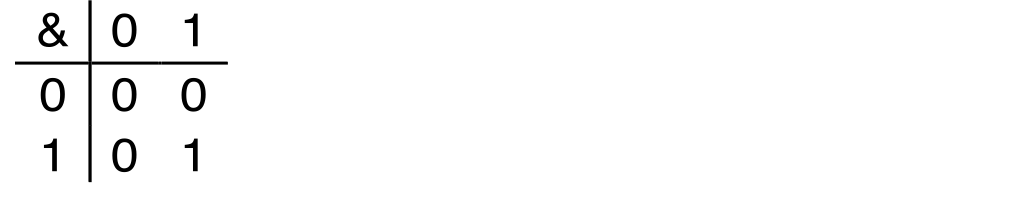 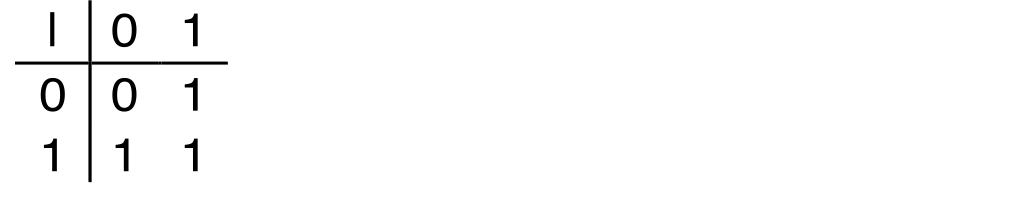 Not
 ~A = 1 when A=0
Exclusive-Or (Xor)
 A^B = 1 when either A=1 or B=1, but not both
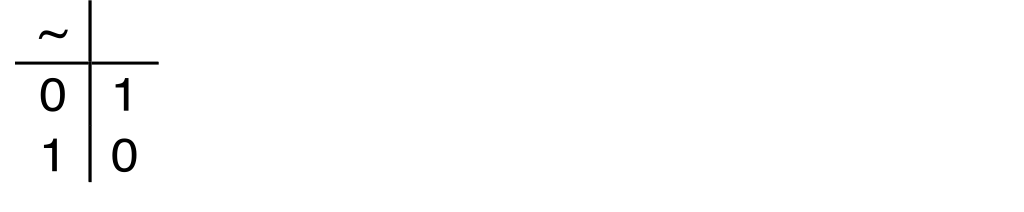 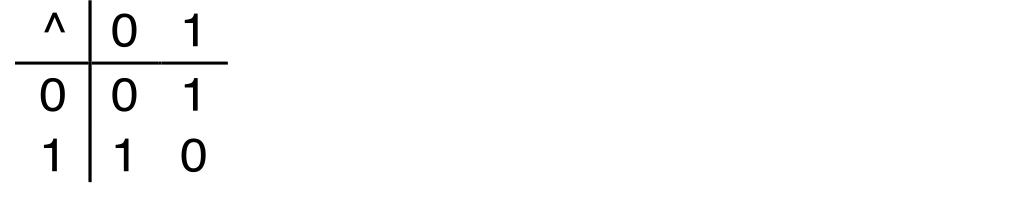 General Boolean Algebras
Operate on bit vectors
Operations applied bitwise



All of the properties of Boolean algebra apply
01101001
& 01010101
  01000001
01101001
| 01010101
  01111101
01101001
^ 01010101
  00111100
~ 01010101
  10101010
01000001
01111101
00111100
10101010
Example: Representing & Manipulating Sets
Representation
Width w bit vector represents subsets of {0, …, w–1}
aj = 1 if j ∈ A

 01101001	{ 0, 3, 5, 6 }
 76543210

 01010101	{ 0, 2, 4, 6 }
 76543210
Operations
&	Intersection	01000001	{ 0, 6 }
|	Union	01111101	{ 0, 2, 3, 4, 5, 6 }
^	Symmetric difference	00111100	{ 2, 3, 4, 5 }
~	Complement	10101010	{ 1, 3, 5, 7 }
Bit-Level Operations in C
Operations &,  |,  ~,  ^ available in C
Apply to any “integral” data type
long, int, short, char, unsigned
View arguments as bit vectors
Arguments applied bit-wise
Examples (char data type)
~0x41  0xBE
~010000012 ➙ 101111102
~0x00  0xFF
~000000002 ➙ 111111112
0x69 & 0x55  0x41
011010012 & 010101012  010000012
0x69 | 0x55  0x7D
011010012 | 010101012  011111012
Contrast: Logic Operations in C
Contrast to Logical Operators
&&, ||, !
View 0 as “False”
Anything nonzero as “True”
Always return 0 or 1
Early termination
Examples (char data type)
!0x41  0x00
!0x00  0x01
!!0x41  0x01
0x69 && 0x55  0x01
0x69 || 0x55  0x01
p != 0 && *p 	(avoids null pointer access)
Contrast: Logic Operations in C
Contrast to Logical Operators
&&, ||, !
View 0 as “False”
Anything nonzero as “True”
Always return 0 or 1
Early termination
Examples (char data type)
!0x41  ➙  0x00
!0x00  ➙  0x01
!!0x41  ➙  0x01
0x69 && 0x55  ➙  0x01
0x69 || 0x55  ➙  0x01
p && *p 	(avoids null pointer access)
Watch out for && vs. & (and || vs. |)… 
one of the more common oopsies in 
C programming
Argument x
Argument x
Arith. >> 2
Arith. >> 2
Log. >> 2
Log. >> 2
01100010
00010000
00011000
00011000
10100010
00010000
00101000
11101000
00010000
00010000
00011000
00011000
00011000
00011000
00010000
00101000
11101000
00010000
00101000
11101000
<< 3
<< 3
Shift Operations
Left Shift: 	x << y
Shift bit-vector x left y positions
Throw away extra bits on left
Fill with 0’s on right
Right Shift: 	x >> y
Shift bit-vector x right y positions
Throw away extra bits on right
Logical shift
Fill with 0’s on left
Arithmetic shift
Replicate most significant bit on left
Undefined Behavior
Shift amount < 0 or ≥ word size
C Puzzles
Taken from old exams
Assume machine with 32-bit word size, two’s complement integers
For each of the following C expressions, either:
Argue that it is true for all argument values, or
Give example where it is not true
x < 0		((x*2) < 0)
ux >= 0
x & 7 == 7		(x<<30) < 0
ux > -1
x > y		-x < -y
x * x >= 0
x > 0 && y > 0		x + y > 0
x >= 0	 	-x <= 0
x <= 0	 	-x >= 0
Initialization
int x = foo();
int y = bar();
unsigned ux = x;
unsigned uy = y;
Encoding Integers
Unsigned
Two’s Complement
short int x =  15213;
  short int y = -15213;
Sign
Bit
C short 2 bytes long


Sign Bit
For 2’s complement, most-significant bit indicates sign
0 for nonnegative
1 for negative
Encoding Integers (Cont.)
x =      15213: 00111011 01101101
  y =     -15213: 11000100 10010011
Numeric Ranges
Unsigned Values
UMin	=	0
000…0
UMax 	=	 2w – 1
111…1
Two’s-Complement Values
TMin	=	 –2w–1
100…0
TMax 	=	 2w–1 – 1
011…1
Other Values
Minus 1
111…1
Values for W = 16
[Speaker Notes: First day ended here]
Values for Different Word Sizes
Observations
|TMin | 	= 	TMax + 1
Asymmetric range
UMax	=	2 * TMax + 1
C Programming
 #include <limits.h>
K&R Appendix B11
Declares constants, e.g.,
 ULONG_MAX
 LONG_MAX
 LONG_MIN
Values platform-specific
An Important Detail
No self-identifying data
Looking at a bunch of bits doesn’t tell you what they mean
Could be signed, unsigned integer
Could be floating-point number
Could be part of a string
Only the program (instructions) knows for sure!
X
B2U(X)
B2T(X)
0000
0
0
0001
1
1
0010
2
2
0011
3
3
0100
4
4
0101
5
5
0110
6
6
0111
7
7
1000
8
–8
1001
9
–7
1010
10
–6
1011
11
–5
1100
12
–4
1101
13
–3
1110
14
–2
1111
15
–1
Unsigned & SignedNumeric Values
Equivalence
Same encodings for nonnegative values
Uniqueness
Every bit pattern represents unique integer value
Each representable integer has unique bit encoding
Mapping Between Signed & Unsigned
Unsigned
Two’s Complement
T2U
x
ux
T2B
B2U
X
Maintain Same Bit Pattern
Two’s Complement
Unsigned
U2T
ux
x
U2B
B2T
X
Maintain Same Bit Pattern
Mappings between unsigned and two’s complement numbers: Keep bit representations and reinterpret
T2U
U2T
Mapping Signed  Unsigned
=
+/- 16
Mapping Signed  Unsigned
Casting Signed to Unsigned
C Allows Conversions from Signed to Unsigned




Resulting Value
No change in bit representation
Nonnegative values unchanged
ux = 15213
Negative values change into (large) positive values
uy = 50323
short int           x =  15213;
  unsigned short int ux = (unsigned short) x;
  short int           y  = -15213;
  unsigned short int uy = (unsigned short) y;
+
-
+
+
+
+
• • •
• • •
+
+
+
+
+
+
Relation between Signed & Unsigned
Unsigned
Two’s Complement
T2U
x
ux
T2B
B2U
X
Maintain Same Bit Pattern
w–1
0
ux
x
Large negative weight
becomes
Large positive weight
Conversion Visualized
2’s Comp.  Unsigned
Ordering Inversion
Negative  Big Positive
UMax
UMax – 1
TMax  + 1
Unsigned
Range
TMax
TMax
2’s Complement Range
0
0
–1
–2
TMin
Signed vs. Unsigned in C
Integer Constants
By default are considered to be signed integers
Exception: unsigned, if too big to be signed but fit in unsigned
Unsigned if have “U” as suffix
0U, 4294967259u
Casting
Explicit casting between signed & unsigned same as U2T and T2U
int tx, ty;
unsigned ux, uy;
tx = (int)ux;
uy = (unsigned)ty;
Implicit casting also occurs via assignments and procedure calls
tx = ux;
uy = ty;
lowercase is better here
Casting Surprises
Expression Evaluation
If you mix unsigned and signed in single expression, signed values are implicitly cast to unsigned
Including comparison operations <, >, ==, <=, >=
Examples for W = 32
Constant1	Constant2	Relation	Evaluation
	0	0u	
	-1	0	
	-1	0u	
	2147483647	-2147483648 	
	2147483647u	-2147483648 	
	-1	-2 	
	(unsigned) -1	-2 	
	 2147483647 	2147483648u 	
	 2147483647 	(int) 2147483648u
Casting Surprises
Expression Evaluation
If you mix unsigned and signed in single expression, signed values are implicitly cast to unsigned
Including comparison operations <, >, ==, <=, >=
Examples for W = 32
Constant1	Constant2	Relation	Evaluation
	0	0u	
	-1	0	
	-1	0u	
	2147483647	-2147483648 	
	2147483647u	-2147483648 	
	-1	-2 	
	(unsigned)-1	-2 	
	2147483647 	2147483648u 	
	2147483647 	(int)2147483648u
0	0U	==	unsigned
	-1	0	<	signed
	-1	0U	>	unsigned
	2147483647	-2147483648 	>	signed
	2147483647U	-2147483648 	<	unsigned
	-1	-2 	>	signed
	(unsigned) -1	-2 	>	unsigned
	 2147483647 	2147483648U 	<	unsigned
	 2147483647 	(int) 2147483648U	>	signed
Summary: CastingSigned ↔ Unsigned: Basic Rules
Bit pattern is maintained
But reinterpreted
Can have unexpected effects: adding or subtracting 2w

Expression containing signed and unsigned int
int is cast to unsigned!!
w
X
• • •
• • •
X 
• • •
• • •
w
k
Sign Extension
Task:
Given w-bit signed integer x
Convert it to w+k-bit integer with same value
Rule:
Make k copies of sign bit:
X  =  xw–1 ,…, xw–1 , xw–1 , xw–2 ,…, x0
k copies of MSB
Decimal
Hex
Binary
15213
x
3B 6D
00111011 01101101
15213
ix
00 00 3B 6D
00000000 00000000 00111011 01101101
-15213
y
C4 93
11000100 10010011
-15213
iy
FF FF C4 93
11111111 11111111 11000100 10010011
Sign Extension Example
short int x =  15213;
  int      ix = (int)x; 
  short int y = -15213;
  int      iy = (int)y;
Converting from smaller to larger integer data type
C automatically performs sign extension
x
-1
1
1
0
1
0
1
1
1
1
1
1
1
0
1
1
1
+
~x
0
1
1
0
0
0
1
0
Negating with Complement & Increment
Claim: Following holds for 2’s complement
 ~x + 1 == -x
Complement
Observation: ~x + x == 1111…112 == -1



Increment
~x + x + (-x + 1)	==	-1 + (-x + 1)
~x + 1		==	-x
Warning: Be cautious treating int’s as integers
OK here (associativity holds)
• • •
• • •
• • •
• • •
Unsigned Addition
u
Operands: w bits
+
v
True Sum: w+1 bits
u + v
Discard Carry: w bits
UAddw(u , v)
Standard Addition Function
Ignores carry output
Implements Modular Arithmetic
s		=	 UAddw(u , v)	=	u + v  mod 2w
• • •
• • •
• • •
• • •
Two’s-Complement Addition
u
Operands: w bits
+
v
True Sum: w+1 bits
u + v
Discard Carry: w bits
TAddw(u , v)
TAdd and UAdd have identical bit-level behavior
Signed vs. unsigned addition in C:
	int s, t, u, v;
	s = (int) ((unsigned)u + (unsigned)v);
  t = u + v
Will give s == t
2w–1
PosOver
2w –1
0
NegOver
Detecting 2’s-Comp. Overflow
Task
Given s  =  TAddw(u , v)
Determine if s   = Addw(u , v)
Example
	int s, u, v;
	s = u + v;
Claim
Overflow iff either:
	u, v < 0, s  0	(NegOver)
	u, v  0, s < 0	(PosOver)
A Fun Fact
Official C standard says overflow is “undefined”
Intention was to let machine define what happens
Recently compiler writers have decided “undefined” means “we get to choose”
We can generate 0, biggest integer, or anything else
Or if we’re sure it’ll overflow, we can optimize out completely
This can introduce some lovely bugs (e.g., you can’t check for overflow)
Currently fight between compiler community and security community over this issue
[Speaker Notes: Different hardware algorithms are needed for  signed and unsigned.]
Multiplication
Computing exact product of w-bit numbers x, y
Either signed or unsigned
Ranges
Unsigned: 0 ≤ x * y ≤ (2w – 1) 2  =  22w – 2w+1 + 1
Up to 2w bits
Two’s complement min: x * y  ≥ (–2w–1)*(2w–1–1)  =  –22w–2 + 2w–1
Up to 2w–1 bits (including 1 for sign)
Two’s complement max: x * y ≤ (–2w–1) 2  =  22w–2
Up to 2w bits, but only for (TMinw)2
Maintaining exact results
Would need to keep expanding word size with each product computed
Done in software by “arbitrary-precision” arithmetic packages
[Speaker Notes: Different hardware algorithms are needed for  signed and unsigned.]
• • •
Power-of-2 Multiply by Shifting
Operation
u << k gives u * 2k
Both signed and unsigned




Examples
u << 3		==	u * 8
u << 5 - u << 3	==	u * 24
Most machines shift and add much faster than multiply
Compiler generates this code automatically
k
u
• • •
Operands: w bits
*
2k
0
•••
0
1
0
•••
0
0
True Product: w+k  bits
u · 2k
0
•••
0
0
UMultw(u , 2k)
•••
0
•••
0
0
Discard k  bits: w bits
TMultw(u , 2k)
•••
•••
Unsigned Power-of-2 Divideby Shifting
Quotient of unsigned by power of 2
u >> k gives   u / 2k 
Uses logical shift
k
u
Binary Point
•••
Operands:
/
2k
0
•••
0
1
0
•••
0
0
Division:
u / 2k
.
0
•••
•••
Result:
 u / 2k 
0
•••
•••
Arithmetic: Basic Rules
Addition:
Unsigned/signed: Normal addition followed by truncate,same operation on bit level
Unsigned: addition mod 2w
Mathematical addition + possible subtraction of 2w
Signed: modified addition mod 2w (result in proper range)
Mathematical addition + possible addition or subtraction of 2w

Multiplication:
Unsigned/signed: Normal multiplication followed by truncate, same operation on bit level
Unsigned: multiplication mod 2w
Signed: modified multiplication mod 2w (result in proper range)
Why Should I Use Unsigned?
Don’t use without understanding implications
Easy to make mistakes
unsigned i;
for (i = cnt-2; i >= 0; i--)
  a[i] += a[i+1];

Can be very subtle
#define DELTA sizeof(int)
int i;
for (i = CNT; i-DELTA >= 0; i-= DELTA)
  . . .
Counting Down with Unsigned
Proper way to use unsigned as loop index
unsigned i;
for (i = cnt-2; i < cnt; i--)
  a[i] += a[i+1];
See Robert Seacord, Secure Coding in C and C++
C Standard guarantees unsigned addition will behave like modular arithmetic
0 – 1  UMax
Even better
size_t i;
for (i = cnt-2; i < cnt; i--)
  a[i] += a[i+1];
Data type size_t is unsigned value with length = word size
Code will work even if cnt = UMax
What if cnt is signed and < 0?
Why Should I Use Unsigned? (cont.)
Do Use When Performing Modular Arithmetic
Multiprecision arithmetic
Do Use When Using Bits to Represent Sets
Logical right shift, no sign extension
[Speaker Notes: Second day ended here]
00•••0
FF•••F
• • •
Byte-Oriented Memory Organization
Programs refer to data by address
Conceptually, envision it as a very large array of bytes
In reality, it’s not, but can think of it that way
An address is like an index into that array
and, a pointer variable stores an address

Note: system provides private address spaces to each “process”
Think of a process as a program being executed
So, a program can clobber its own data, but not that of others
Machine Words
Any given computer has a “Word Size”
Nominal size of integer-valued data
and of addresses

Until recently, most machines used 32 bits (4 bytes) as word size
Limits addresses to 4GB (232 bytes)

Increasingly, machines have 64-bit word size
Potentially, could have 18 PB (petabytes) of addressable memory
That’s 18.4 X 1015

Machines still support multiple data formats
Fractions or multiples of word size
Always integral number of bytes
32-bit
Words
0000
0004
0008
0012
0000
0008
64-bit
Words
Bytes
Addr.
0000
Addr 
=
??
0001
0002
Addr 
=
??
0003
0004
Addr 
=
??
0005
0006
0007
0008
Addr 
=
??
0009
0010
Addr 
=
??
0011
0012
Addr 
=
??
0013
0014
0015
Word-Oriented Memory Organization
Addresses Specify Byte Locations
Address of first byte in word
Addresses of successive words differ by 4 (32-bit) or 8 (64-bit)
Example Data Representations
Byte Ordering
So, how are the bytes within a multi-byte word ordered in memory?
Conventions
Big Endian: Sun, PPC Mac, Internet
Least significant byte has highest address
Little Endian: x86, ARM processors running Android, iOS, and Windows
Least significant byte has lowest address
0x100
0x101
0x102
0x103
0x100
0x101
0x102
0x103
01
23
45
67
67
45
23
01
01
23
45
67
67
45
23
01
Byte Ordering Example
Example
Variable x has 4-byte value of 0x01234567
Address given by &x is 0x100
Big Endian
Little Endian
Representing Strings
char S[6] = "18213";
Strings in C
Represented by array of characters
Each character encoded in ASCII format
Standard 7-bit encoding of character set
Character “0” has code 0x30
Digit i  has code 0x30+i
String should be null-terminated
Final character = 0
Compatibility
Byte ordering not an issue
IA32
Sun